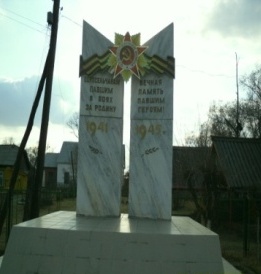 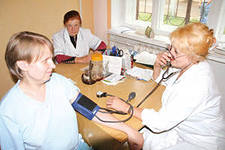 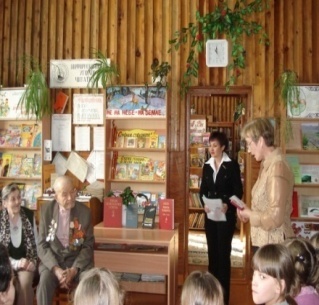 Отчет об исполнении бюджета муниципального образования Калининский сельсоветУсть-Абаканского района республики хакасия за 2016 год
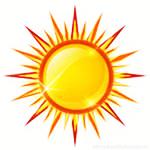 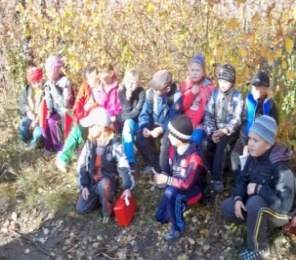 Калининский 
 сельсовет
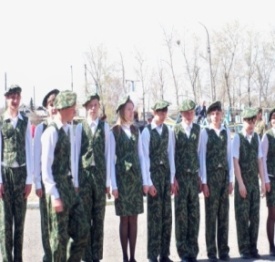 2016г.
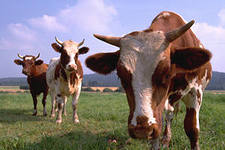 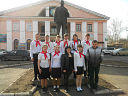 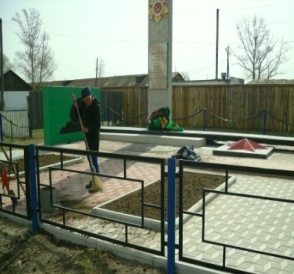 СОДЕРЖАНИЕ
Основные понятия 
Отчет по финансированию источников дефицита бюджета муниципального образования 
Отчет по исполнению поступлений в доходы бюджета муниципального образования Калининский сельсовет
Отчет об исполнении расходов бюджета муниципального образования Калининский сельсовет
Отчет по исполнению  муниципальных целевых программ
Отчет о штатной численности и фактических расходах на оплату труда работников муниципального образования 
Показатели социально-экономического развития муниципального образования Калининский сельсовет
 Дополнительная информация
2
Основные понятия
Годовой отчет об исполнении бюджета муниципального образования Калининский сельсовет Усть-Абаканского района Республики Хакасия, представляемый в Совет депутатов, составляет бухгалтерия администрации Калининского сельсовета.
    Отчет об исполнении бюджета за отчетный год направляется на рассмотрение и утверждение в Совет депутатов не позднее 1 апреля текущего года.
     Отчет - состоит из источников и наборов данных, параметров и композиции элементов отчета муниципального образования на определенный период (отчетный финансовый год).
    Отчет составляется в соответствии с той же структурой и бюджетной классификацией, которые применялись при утверждении бюджета поселения.
     До начала рассмотрения Советом депутатов годового отчета проводятся публичные слушания по нему.
     Публичные слушания по годовому отчету проводятся в порядке, аналогичном порядку проведения публичных слушаний по проекту решения о бюджете муниципального образования. 
     По результатам рассмотрения годового отчета Совет депутатов принимает решение об утверждении либо отклонении решения об исполнении бюджета муниципального образования.
3
Основные понятия
Отчет - состоит из источников и наборов данных, параметров и композиции элементов отчета муниципального образования на определенный период (отчетный финансовый год).
Дефицит бюджета - превышение расходов бюджета над его доходами
Доходы бюджета – поступившие в бюджет денежные средства
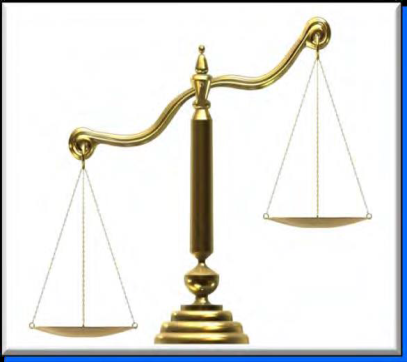 Расходы бюджета - выплаченные из бюджета денежные средства
Сбалансированный бюджет
РАСХОДЫ
ДОХОДЫ
Профицит бюджета – 
превышение доходов бюджета над его расходами
=
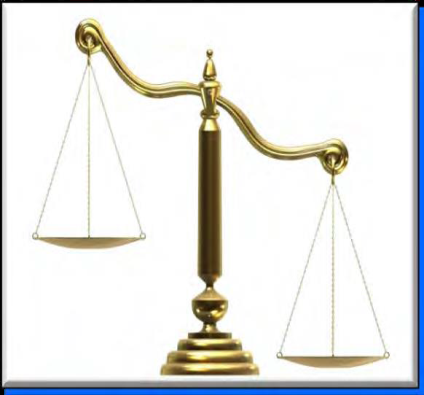 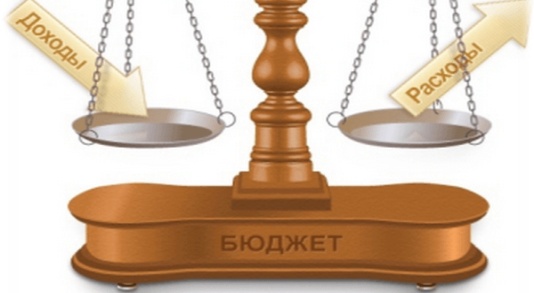 4
Основные понятия
Источники финансирования дефицита бюджета
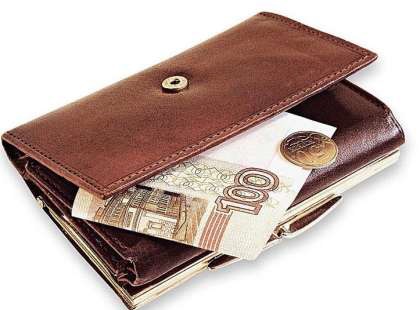 разница между полученными (поступившими) и погашенными средствами по кредиту банков
Дефицит бюджета
разница между полученными (поступившими) и погашенными средствами по кредиту от других уровней бюджета
остатки средств на счетах по учету средств бюджета
5
Основные понятия
Межбюджетные трансферты - средства, предоставляемые одним бюджетом 
бюджетной системы Российской Федерации другому бюджету бюджетной системы Российской Федерации
Дотации (от лат. «Dotatio» - дар, пожертвование) 
- Предоставляются на безвозмездной и безвозвратной основе без установления направлений и (или) условий их использования
Виды межбюджетных трансфертов
Субсидии (от лат. «Subsidium» - поддержка) 
-Предоставляются в целях софинансирования расходных обязательств, 
возникающих при выполнении полномочий органов местного самоуправления по вопросам местного значения
Субвенции (от лат. «Sub venire» - приходить на помощь) 
- Предоставляются в целях финансового обеспечения расходных обязательств муниципальных образований, возникающих при выполнении государственных полномочий Российской Федерации, субъектов Российской Федерации, переданных для осуществления органам местного самоуправления в установленном порядке
Иные межбюджетные трансферты 
- Предоставляются в случаях и порядке, предусмотренных законами субъекта Российской Федерации и принимаемыми в соответствии с ними иными нормативными правовыми актами органов государственной власти субъекта Российской Федерации
6
Отчет по исполнению поступлений в доходы бюджета 
муниципального образования Калининский сельсовет
Усть-Абаканского района Республики Хакасия
Виды доходов местного бюджета
Неналоговые доходы -платежи, установленные законодательством Российской Федерации 

•доходы от поступления налога на имущество: (налог на имущество физических лиц, земельный налог с физических лиц и организаций) 
•платные услуги от муниципальных учреждений 
•штрафы,  за нарушение законодательства РФ 
•прочие неналоговые доходы
Налоговые доходы - поступление от уплаты налогов, установленных Налоговым кодексом Российской Федерации 
•налог на доходы физических лиц 
•акцизы 
•единый сельскохозяйственный налог 
• госпошлина
Безвозмездные поступления 
•поступления из районного бюджета межбюджетных трансфертов в виде дотаций, субсидий, субвенций и иных межбюджетных трансфертов 
•поступление от организаций и граждан (кроме налоговых и не налоговых доходов)
7
Отчет по исполнению поступлений в доходы бюджета 
муниципального образования Калининский сельсовет                         Усть-Абаканского района Республики Хакасия за 2016 год
8
Отчет по исполнению поступлений в доходы бюджета 
муниципального образования Калининский сельсовет
 Усть-Абаканского района Республики Хакасия
ОБЪЕМ И СТРУКТУРА ДОХОДОВ БЮДЖЕТА  ПОСЕЛЕНИЯ, ТЫС.РУБ.
Собственные доходы в общем объеме доходов бюджета муниципального образования составляют 50,1%, план поступления по ним выполнен на 101,1% (при плане 9041,1 тыс. руб., поступило 9141,3 тыс. руб.).
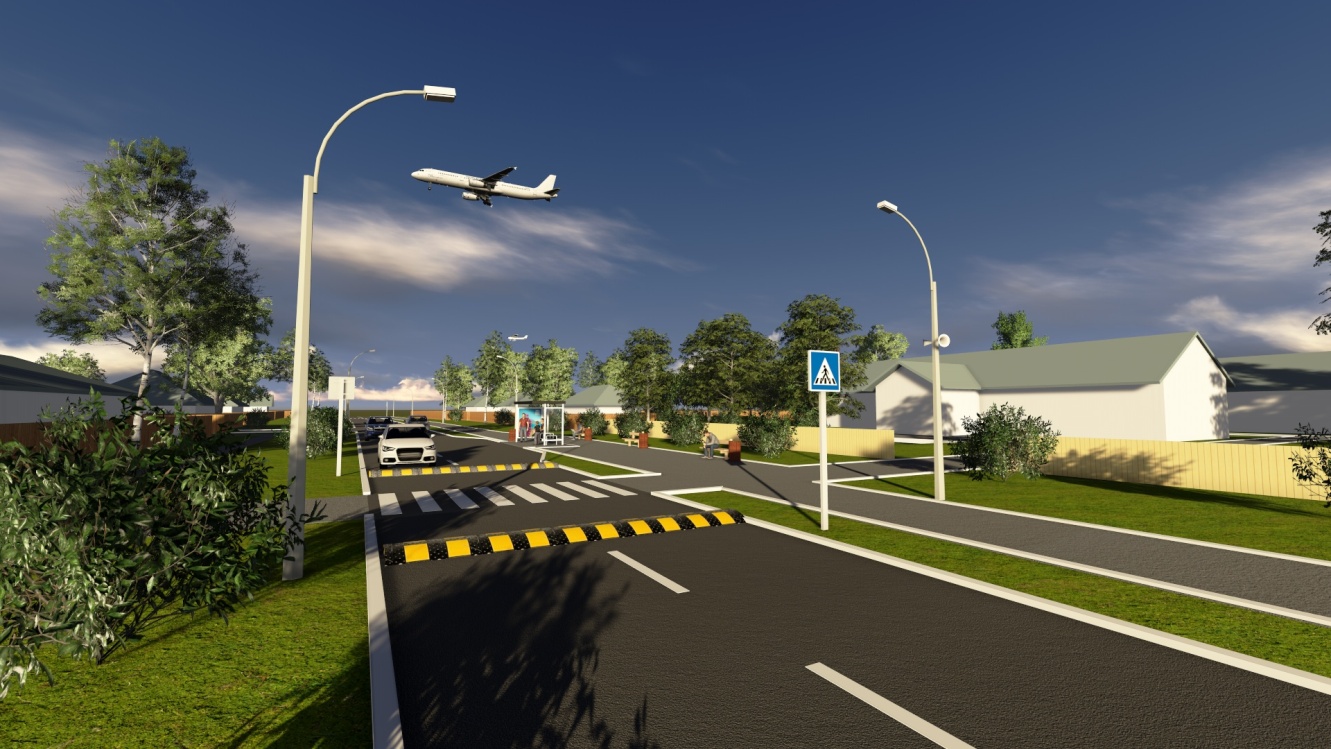 Объем собственных доходов
Общий объем доходов
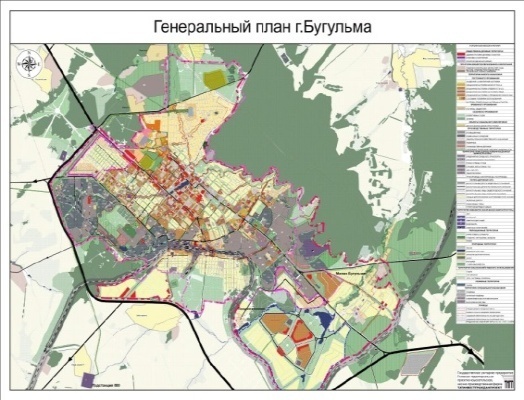 9
Отчет по исполнению поступлений в доходы бюджета 
муниципального образования Калининский сельсовет                             Усть-Абаканского района Республики Хакасия
10
Отчет об исполнении расходов бюджета муниципального 
образования Калининский сельсовет Усть-Абаканского района Республики Хакасия
Структура расходов бюджета  муниципального образования Калининский сельсовет
 по разделам, подразделам за 2016 год
11
Отчет об исполнении расходов бюджета муниципального 
образования Калининский сельсовет Усть-Абаканского района Республики Хакасия
12
Отчет об исполнении расходов бюджета муниципального 
образования Калининский сельсовет Усть-Абаканского района Республики Хакасия
13
Отчет по исполнению  муниципальных целевых программ за 2016 год
14
Отчет о реализации муниципальных  программ, действующих на территории Калининского сельсовета за 2016 год                                                                                                                        тыс. руб.
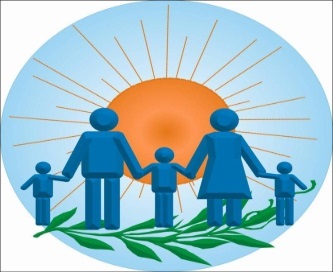 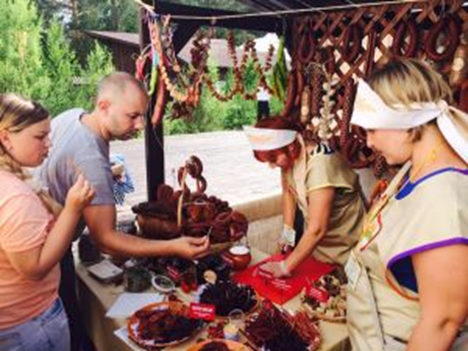 15
Отчет о реализации муниципальных  программ, действующих на территории Калининского сельсовета за 2016 год
                                                                                                                                                          тыс. руб.
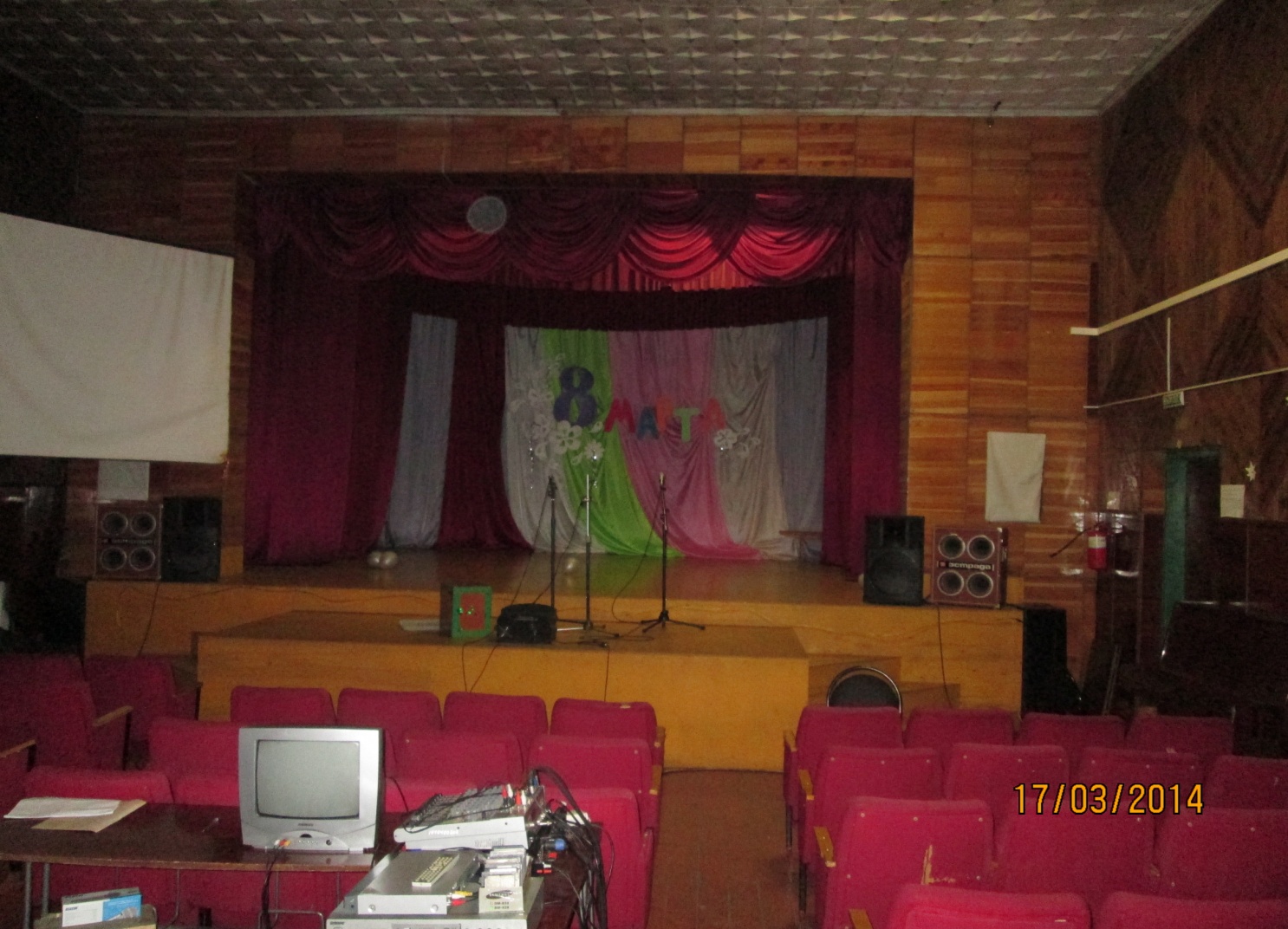 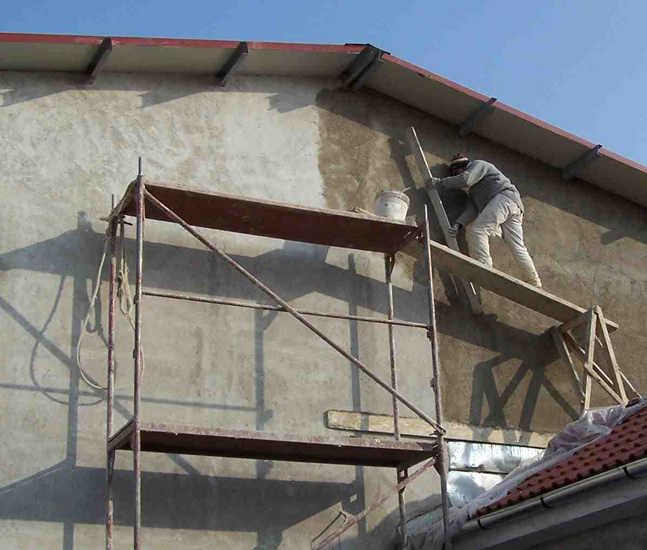 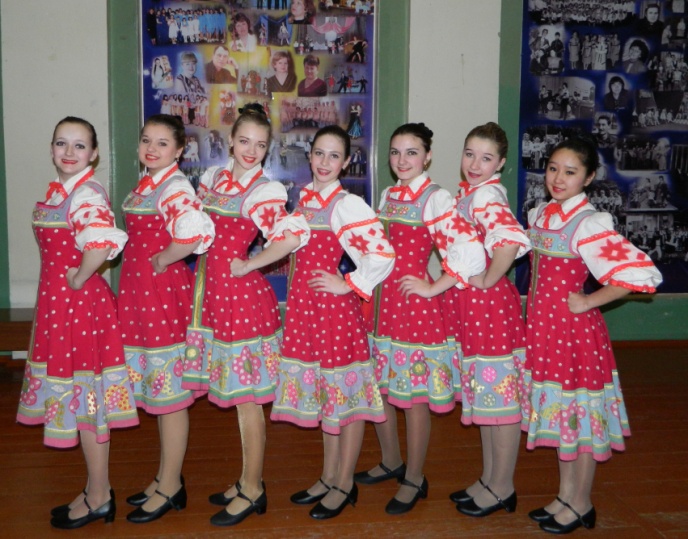 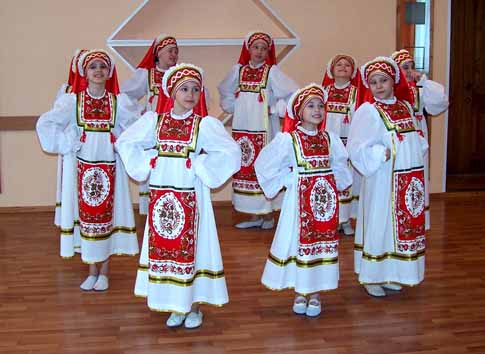 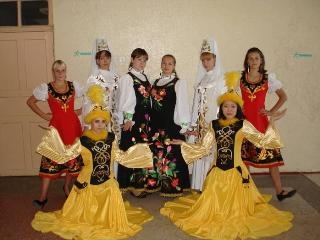 16
Отчет о реализации муниципальных  программ, действующих на территории Калининского сельсовета за 2016 год                                                                                                                        тыс. руб.
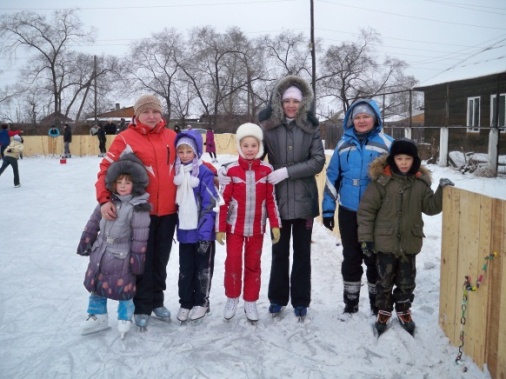 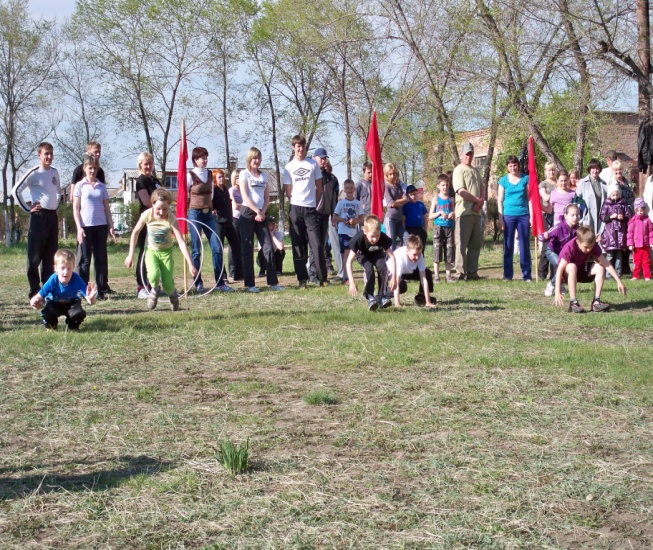 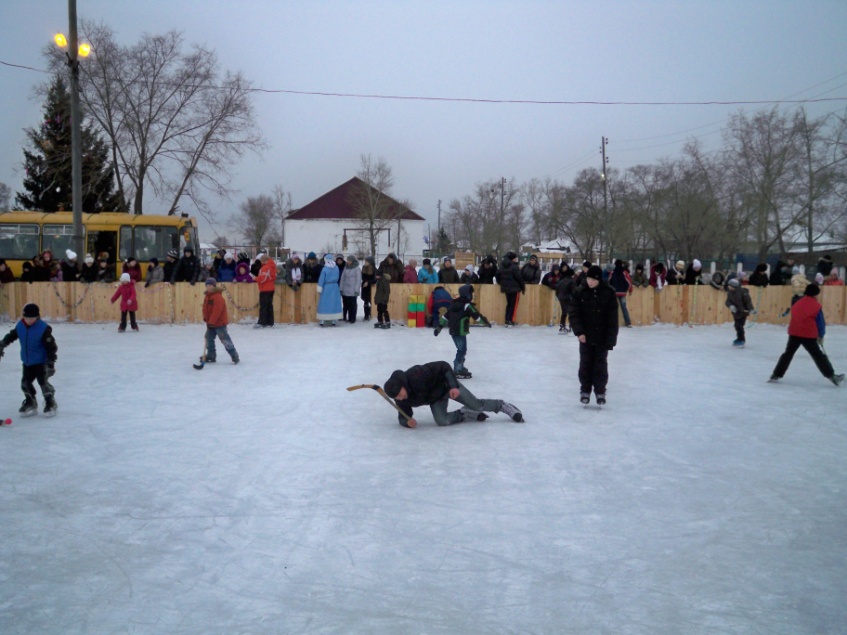 17
Отчет о реализации муниципальных  программ, действующих на территории Калининского сельсовета за 2016 год                                                                                                                        тыс. руб.
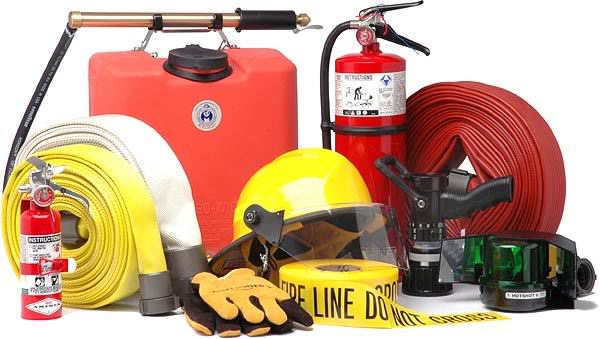 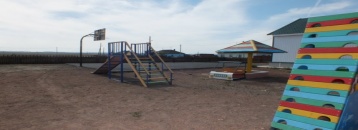 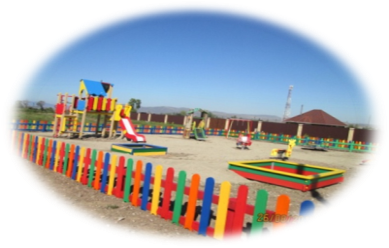 18
Отчет о реализации муниципальных  программ, действующих на территории Калининского сельсовета за 2016 год                                                                                                                        тыс. руб.
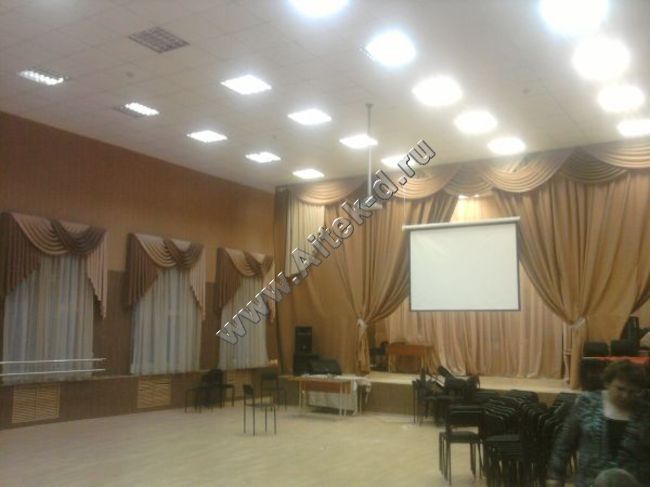 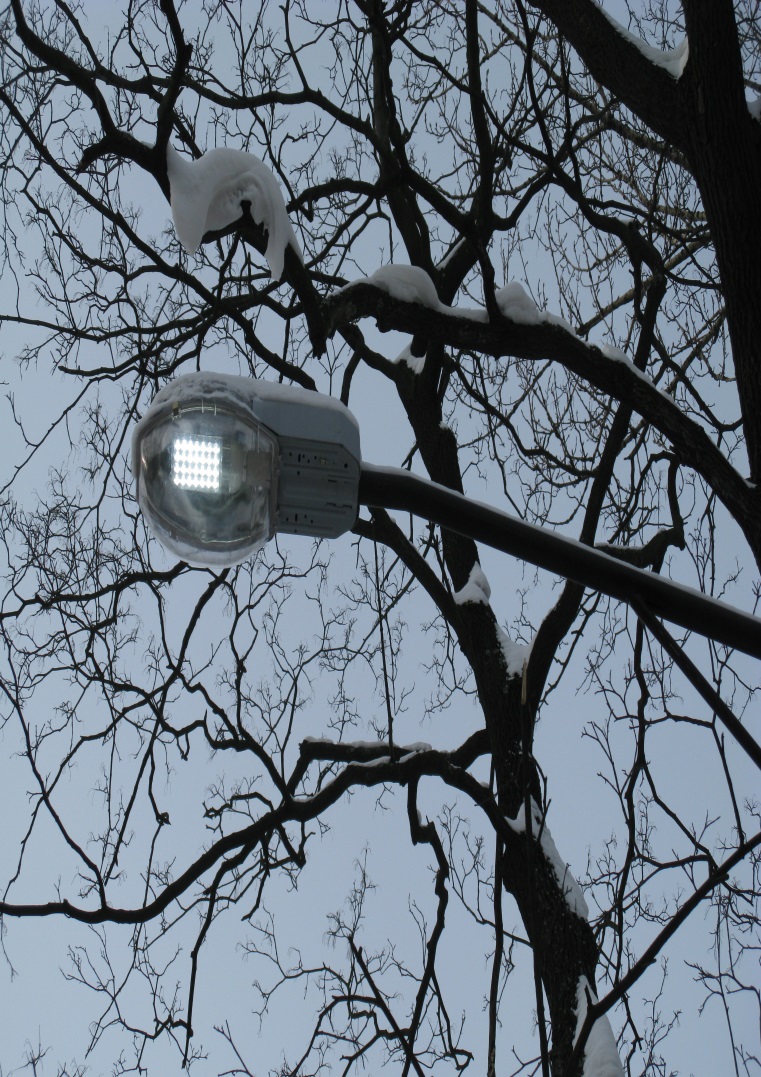 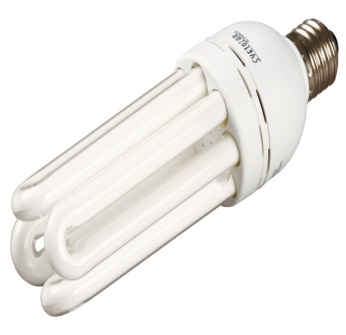 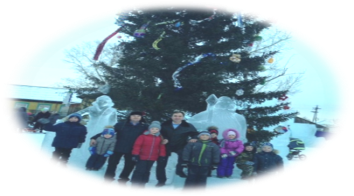 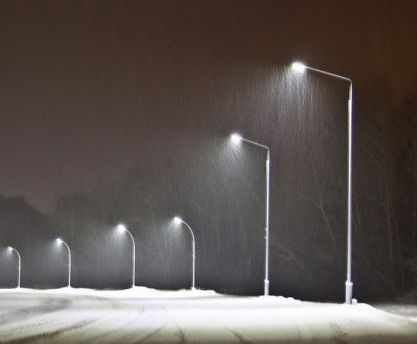 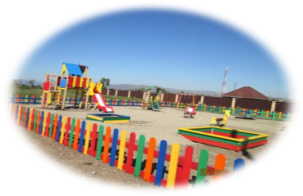 19
Отчет о реализации муниципальных  программ, действующих на территории Калининского сельсовета за 2016 год                                                                                                                        тыс. руб.
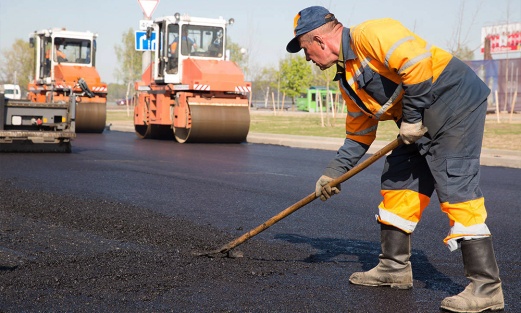 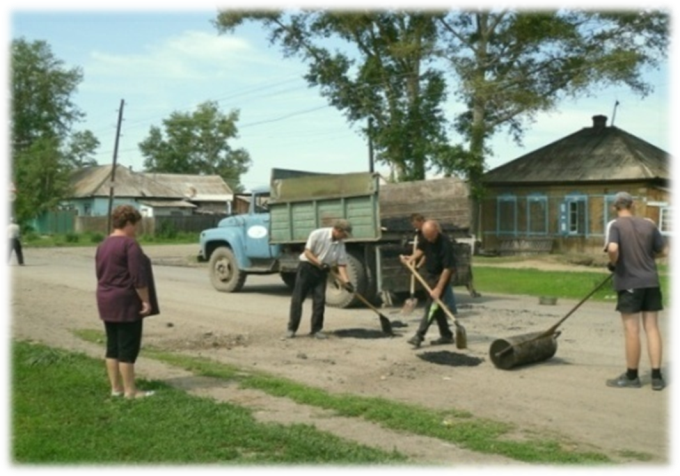 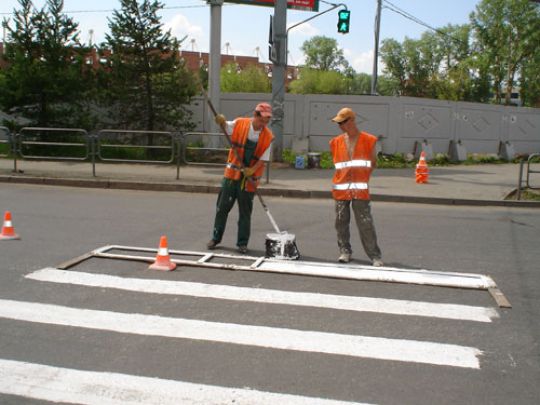 20
Администрация Калининского сельсовета Усть-Абаканского района 
Республики Хакасия
Адрес: 655131 с.Калинино, ул.Ленина, 51В
Глава Калининского сельсовета  - Сажин Иван Александрович
тел. (8 39032)    2-75-36                    
тел. (8 39032)    2-75-94 
Материал подготовила Коптелина Е.В.-зам.главного бухгалтера
                   E-mail: mo-kalinino@list.ru
КОНТАКТНАЯ ИНФОРМАЦИЯ
21